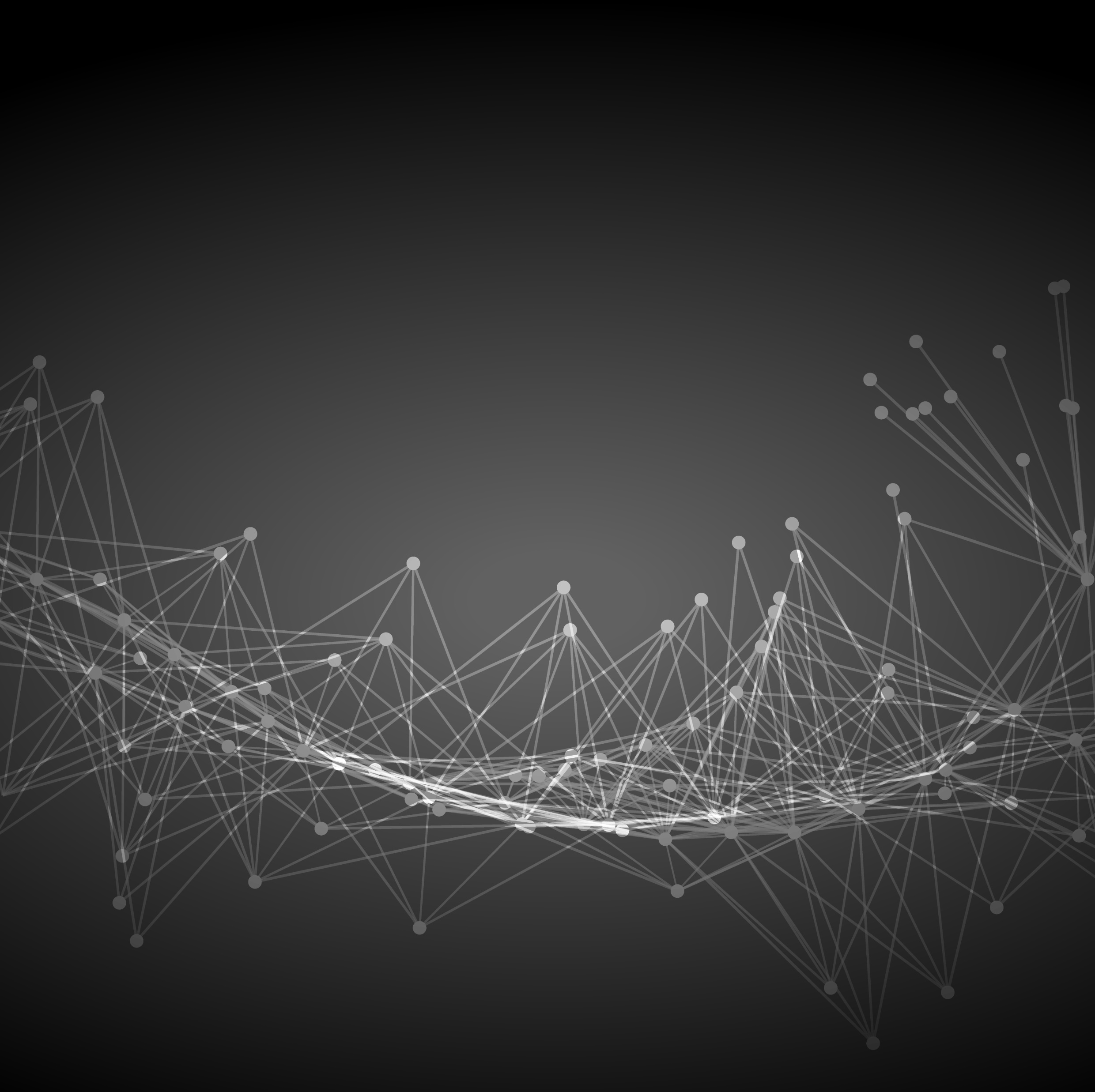 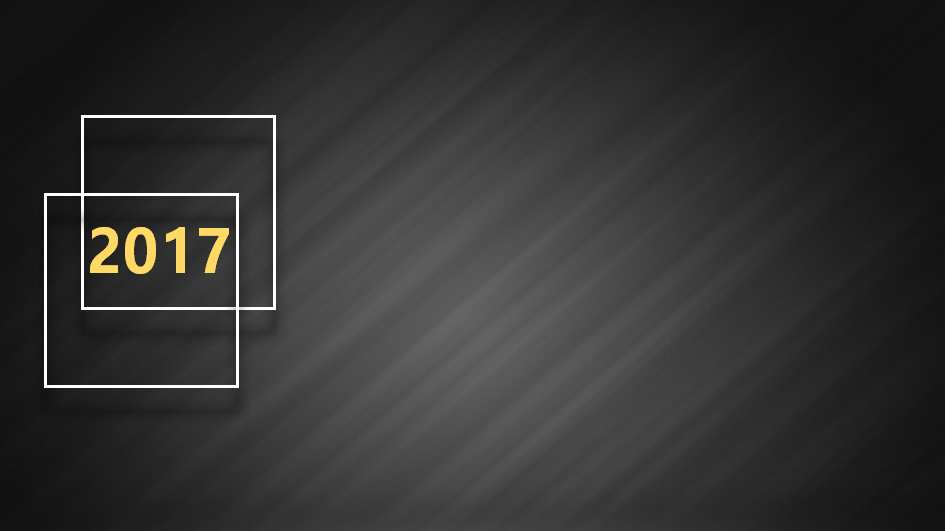 基于蓝墨云的大学英语
创新教学实践研究
托福写作
负责人：陈菁
团队成员：张青 段志华 张传雪 郭芬
2017.8
教学环节展示
教师风采
创新之处
01
02
03
目录
CONTENTS
一、创新之处
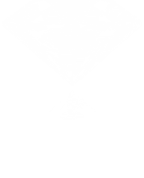 1
2
3
4
教学方法创新
教学理念创新
教学内容创新
考核方式创新
基于蓝墨云的大学英语创新教学研究
1.教学方法创新
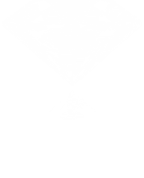 蓝墨云平台应用
便于操作
微课教学
及时反馈
翻转课堂
视频直播课
2.教学内容创新
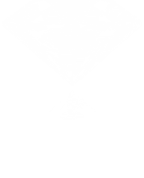 写作、翻译、阅读、词汇等系列微课
经典小说导读
中西方文化微课大赛
四级词汇打卡
英语发音规则
01
05
02
04
03
3.教学理念创新
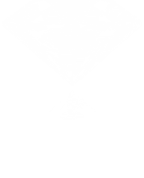 提升学习效率，实现双赢
根据学生实际需求，合理安排学期计划
实时反馈学生学习过程中的问题
各班小助手每日更新学习内容
4.考核方式创新
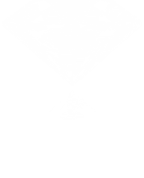 各类英语竞赛
强化学习动机
实时云课堂
提高参与度
经验值积累
加强过程性评价
终结性评价
+形成性评价
学生就是课堂的组织者/参与者/评价者/受益者
二、具体教学环节展示
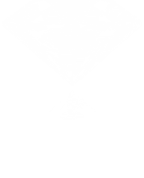 微课大赛成果展示
四级词汇打卡
蓝墨云课堂展示
网络直播课
1.蓝墨云课堂展示
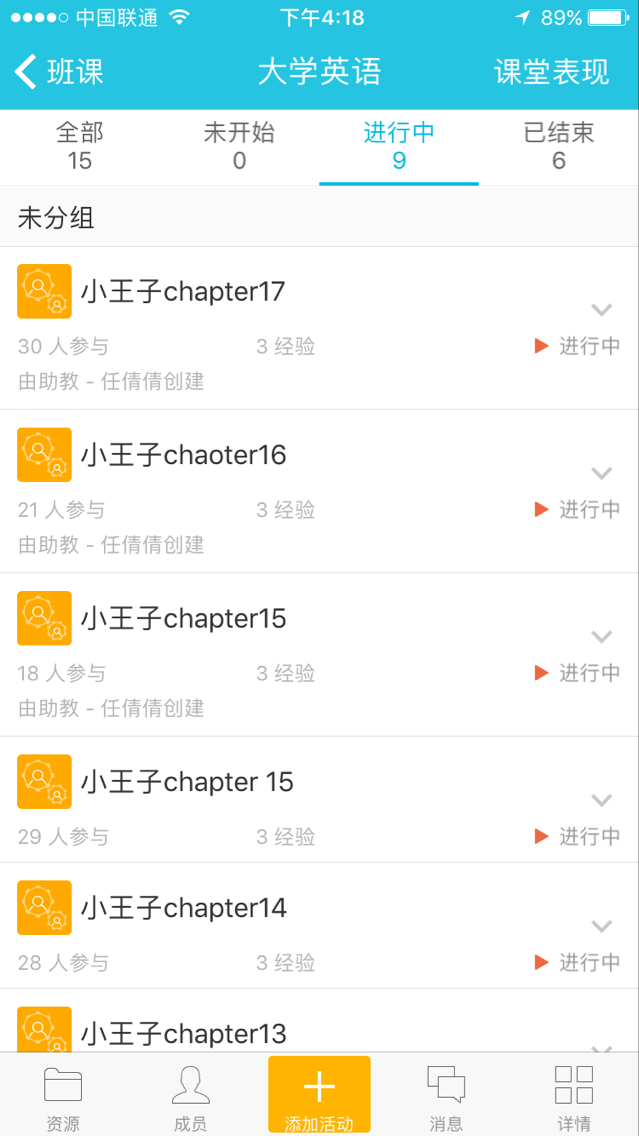 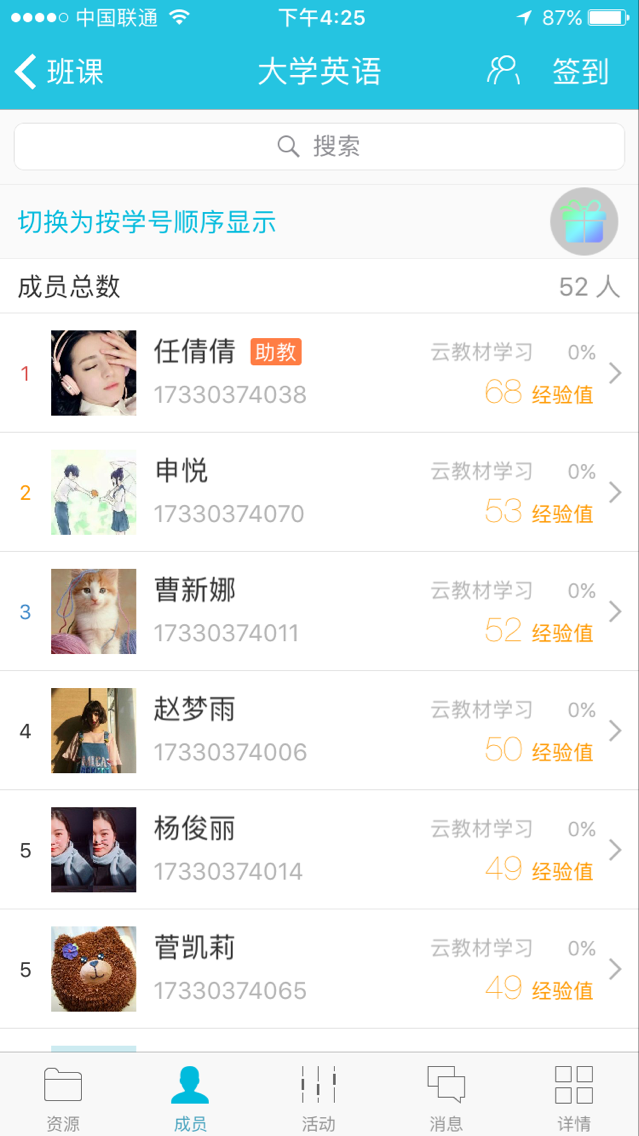 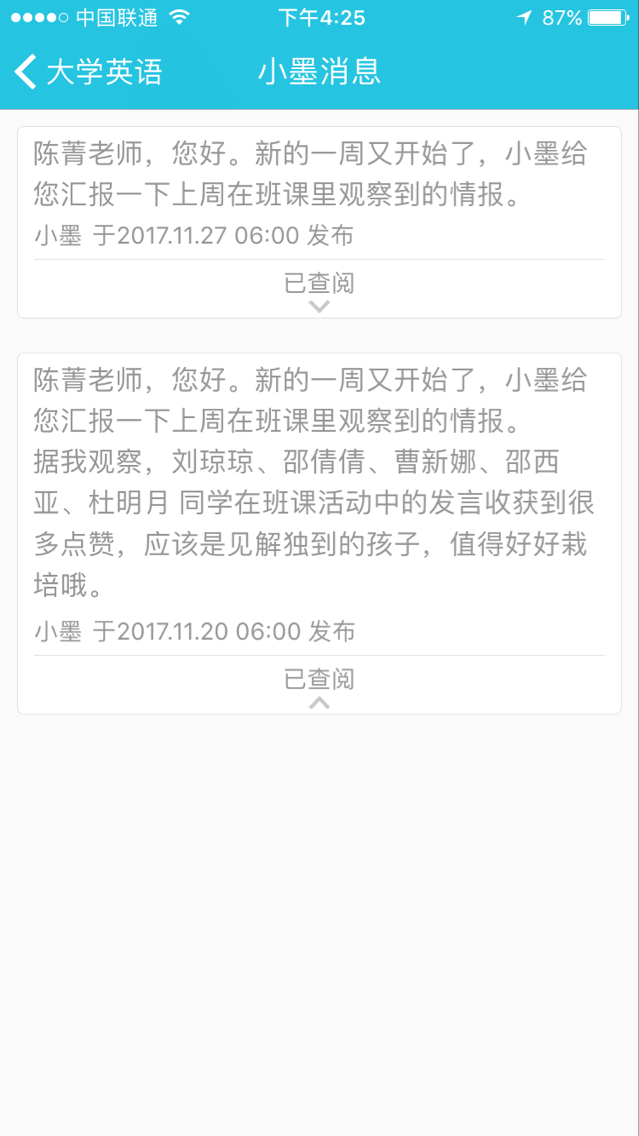 小墨消息时时提醒
蓝墨云经典小说导读章节
学生经验值积累
2.四级词汇打卡群展示
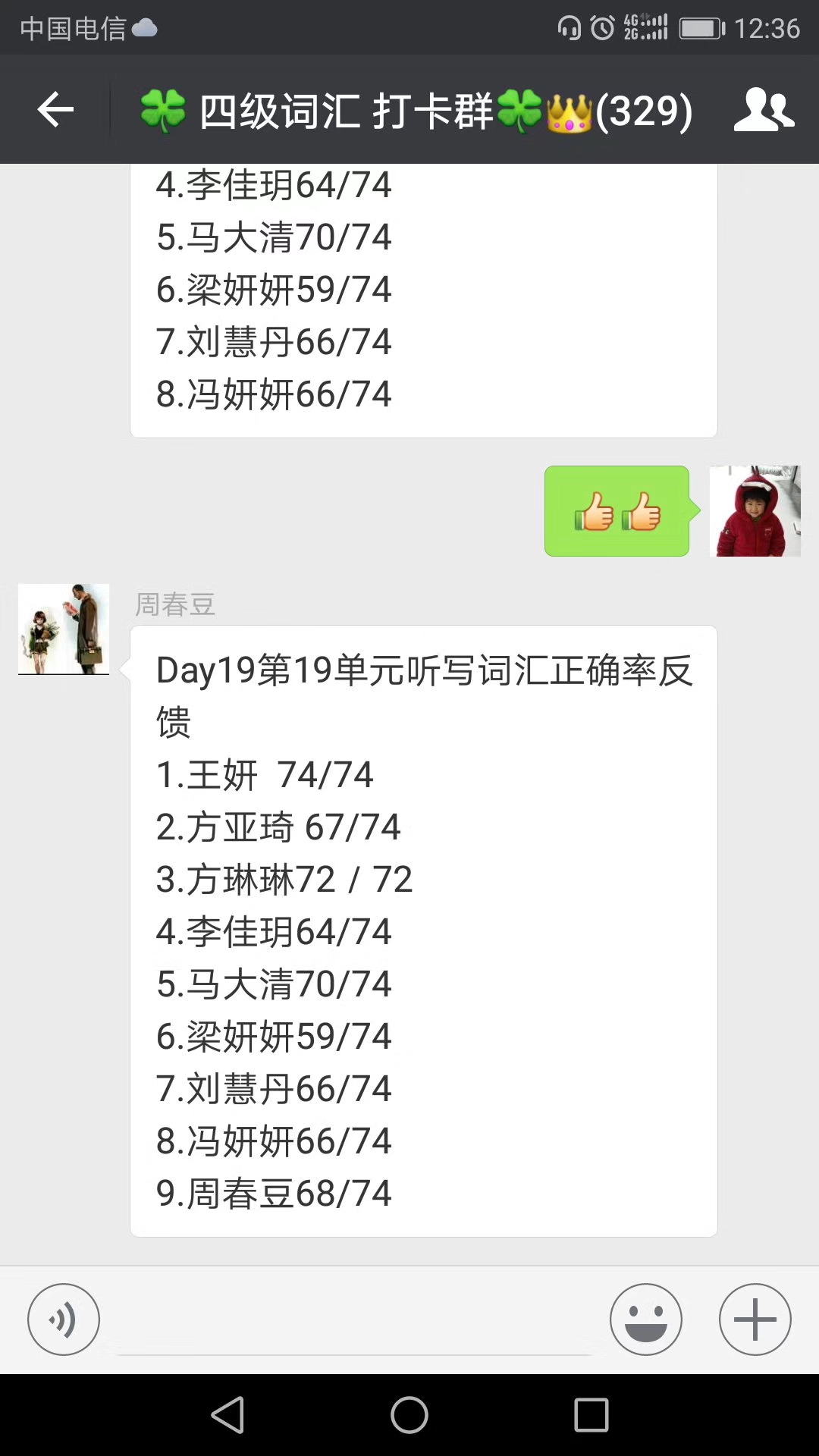 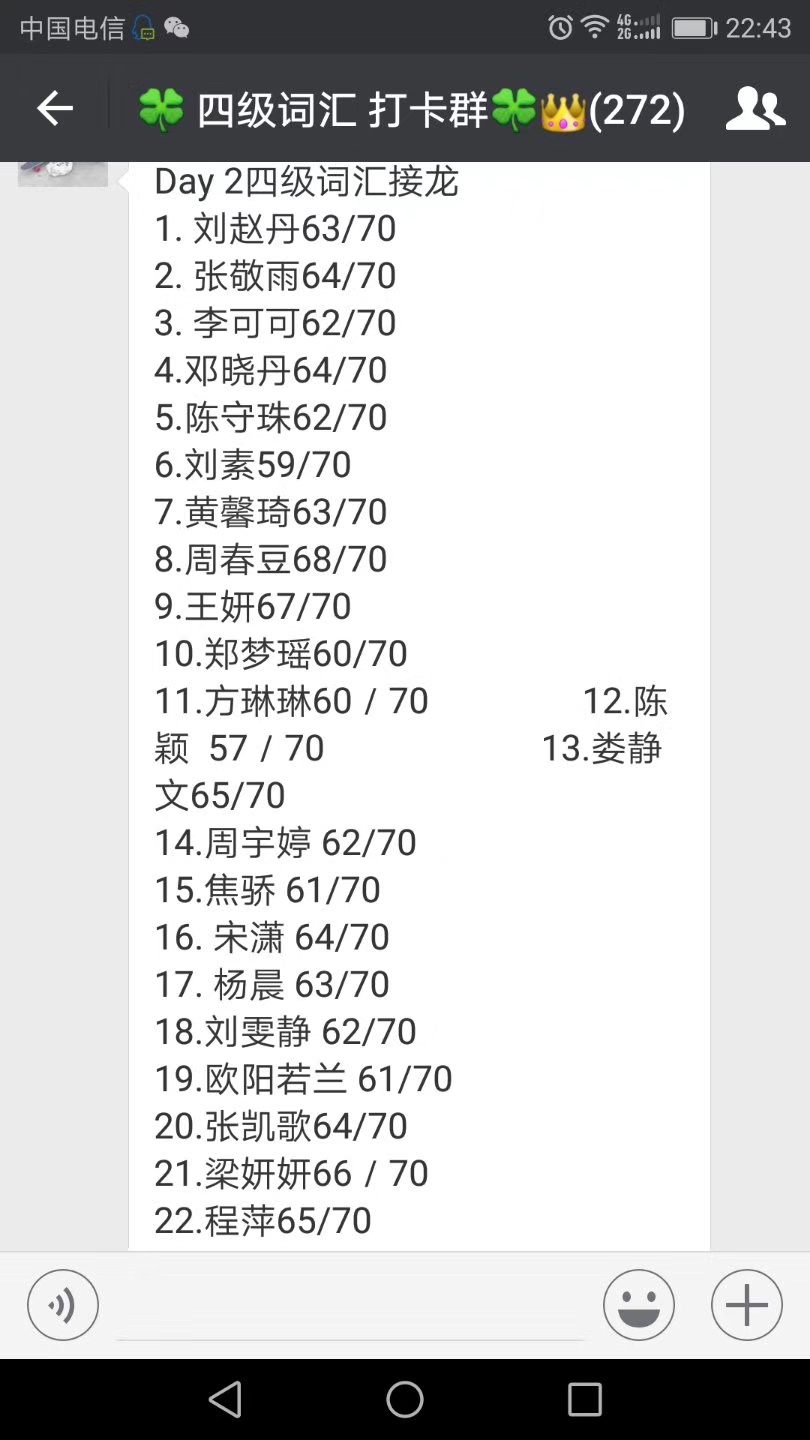 四级词汇打卡群正确率反馈
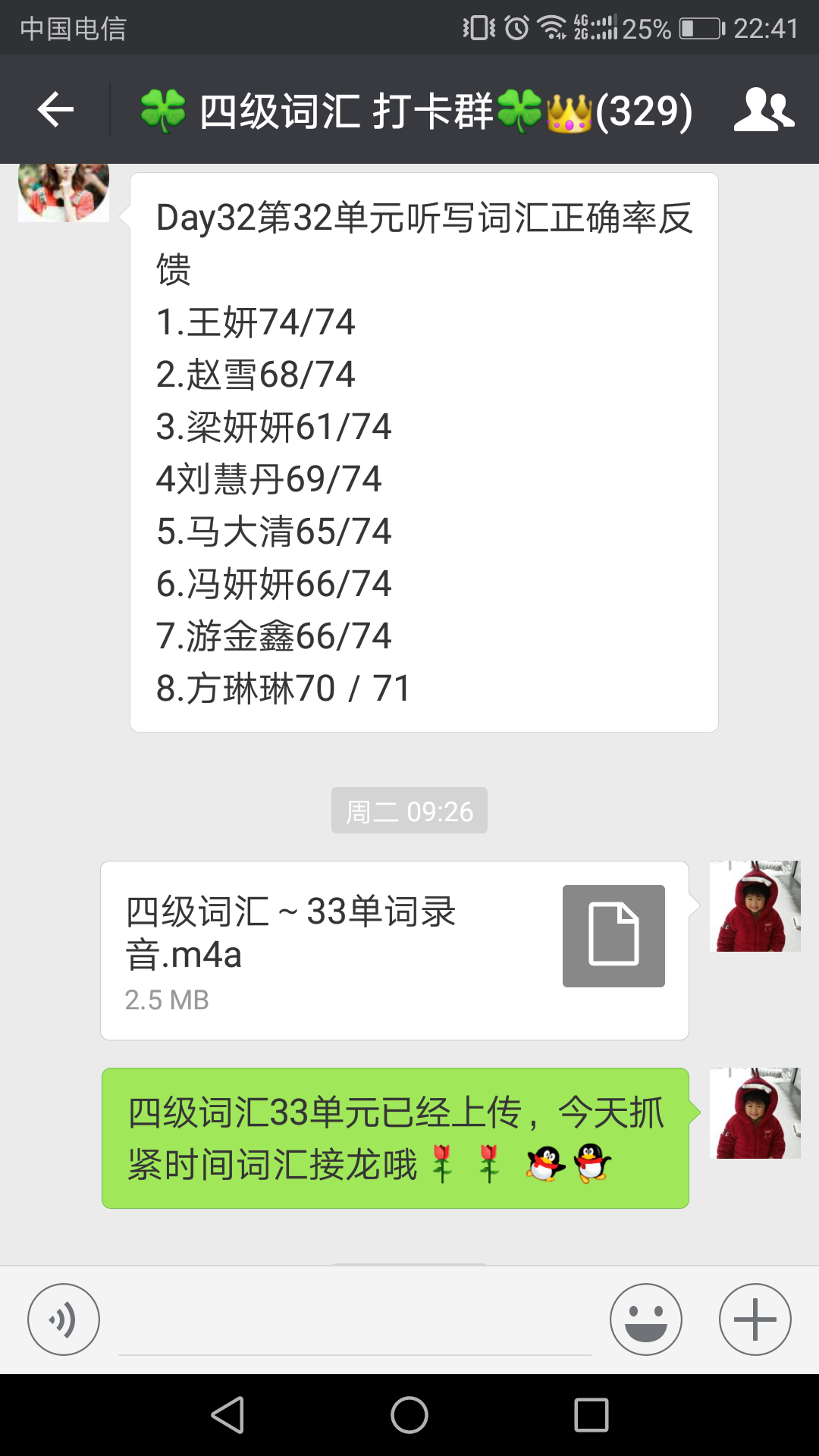 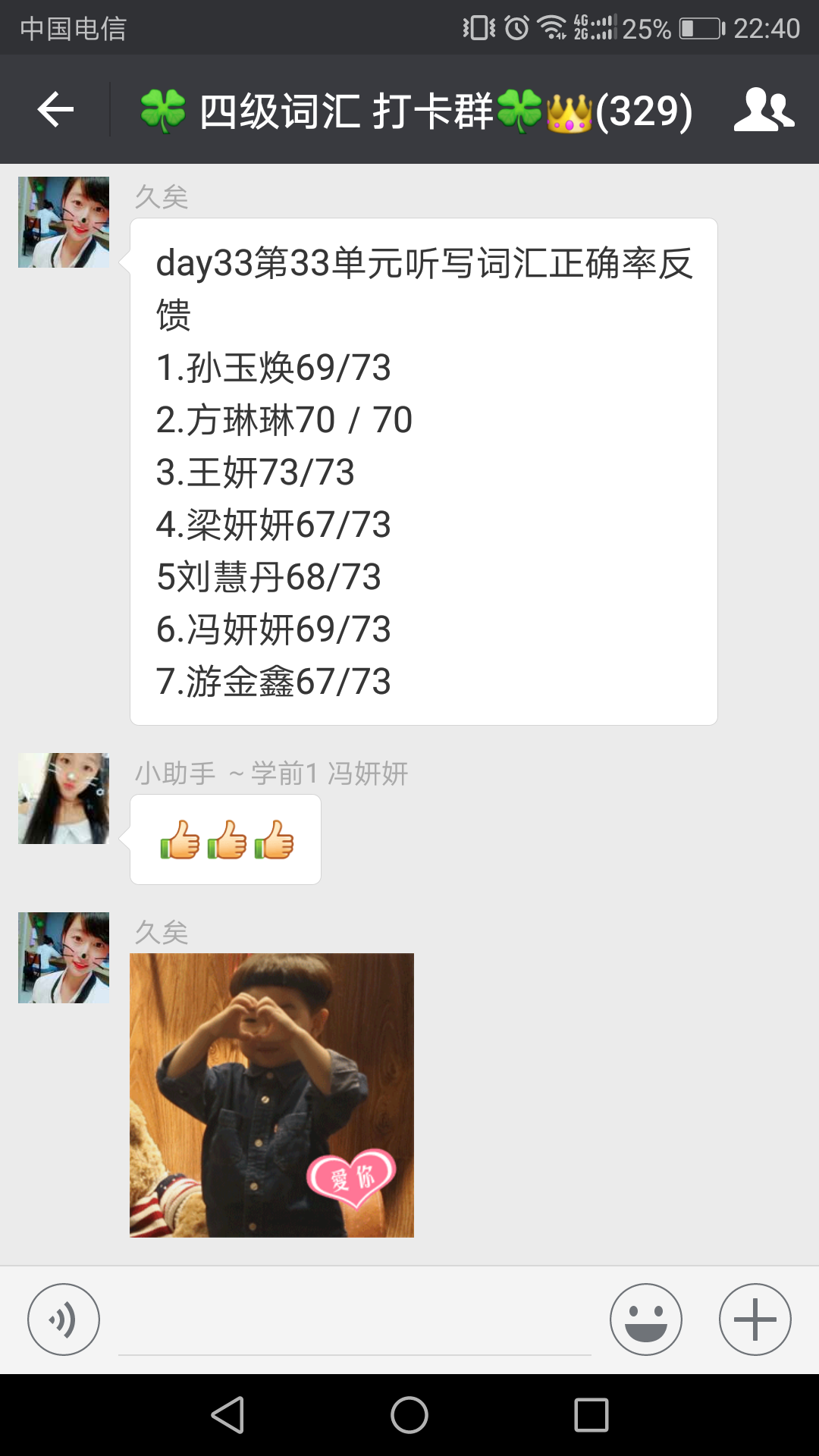 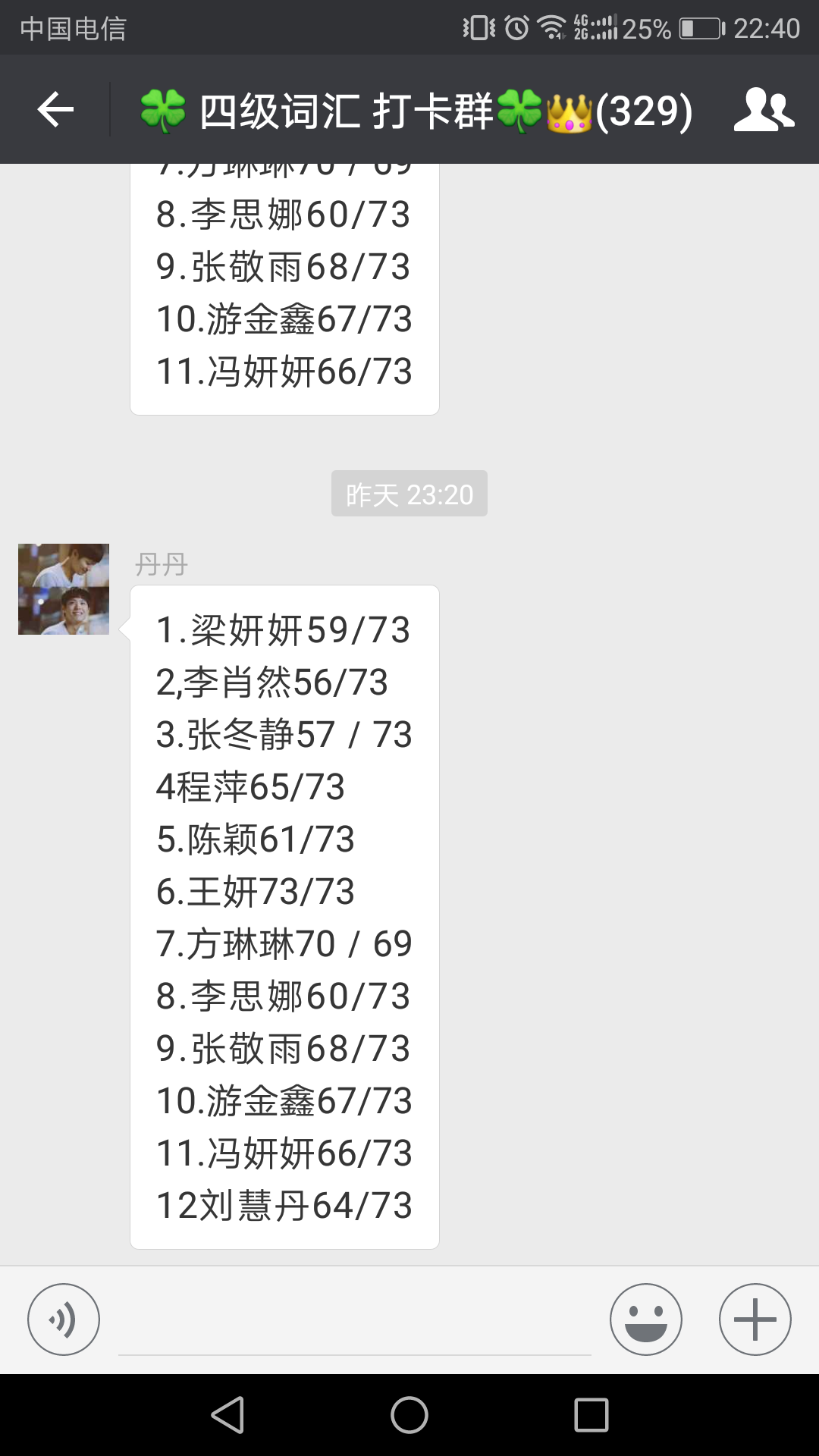 3.网络直播课
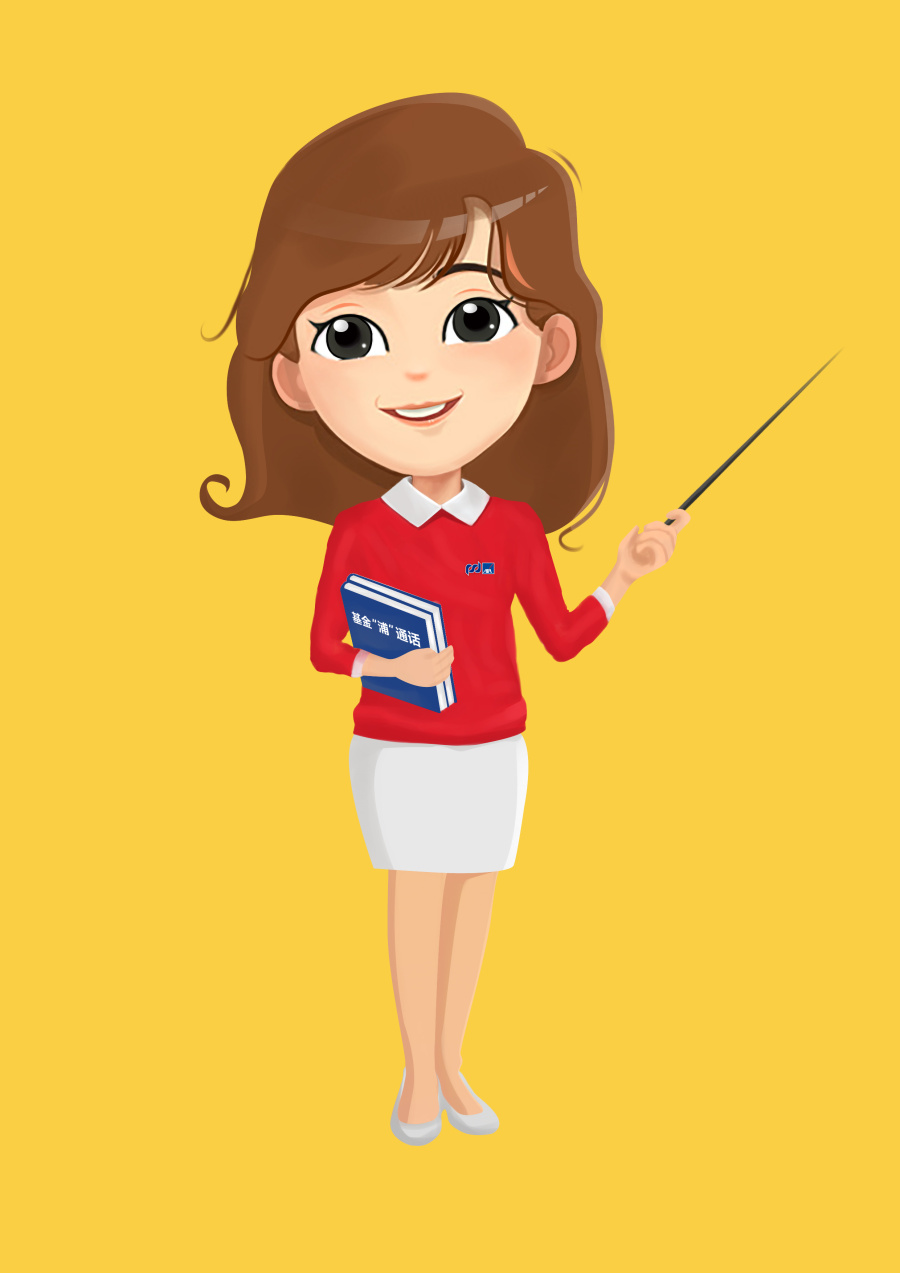 小青老师教你
  七天搞定四级词汇 
 
     9月8日    9月10日    9月13日
     20：00---20：30
网络直播 不见不散
4. 微课大赛视频剪辑
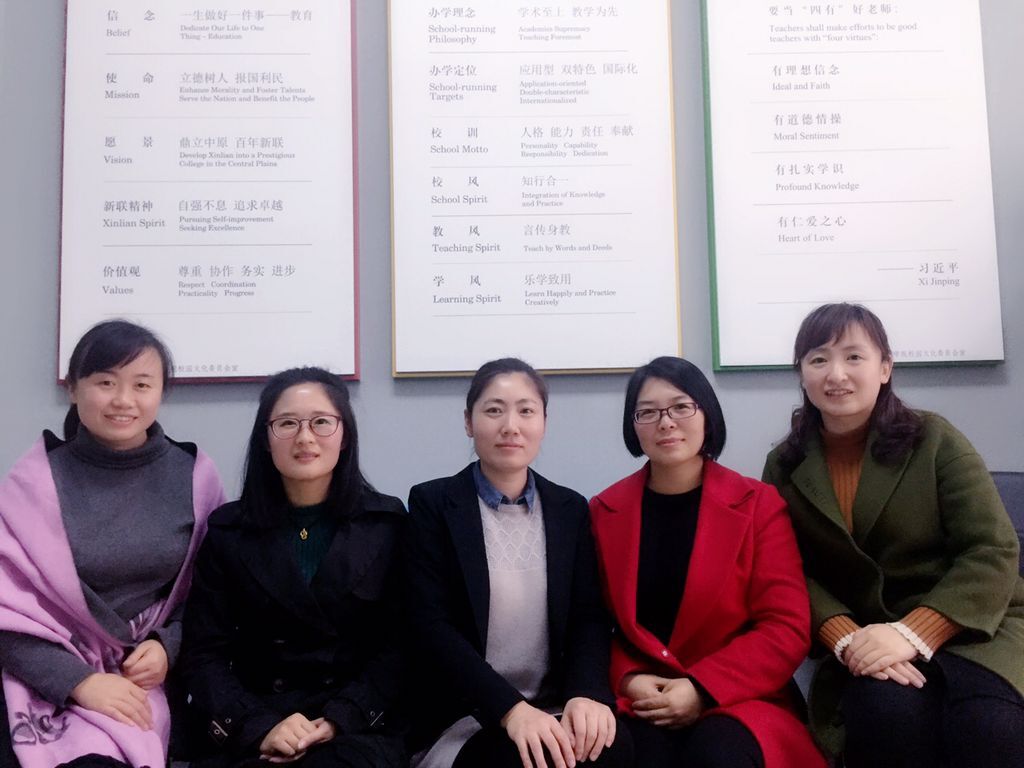 教师风采
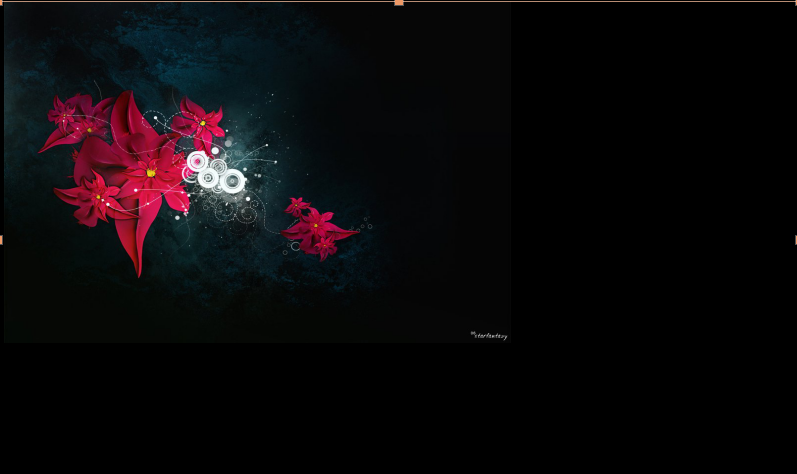 Personality
Capability
Dedication
Responsibility